Nieuwe economie
Samenvatting
Hoofdstuk 1 t/m 3
Nieuwe economie
1
De nieuwe economie
Begrippen
Lineaire economie
Circulaire economie
Deeleconomie/Sharing Economy
Sociale, Economische en Ecologische waarden (3P’s)
Samenleving 3.0
Welvaart
Schaalgrootte
Glocalisering
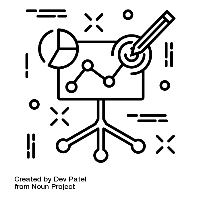 IBS Thema
 De nieuwe economie
 Marktverkenning
 Financiën
 Projectmanagement
 De verborgen impact
 Ondernemen
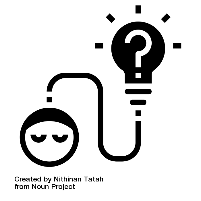 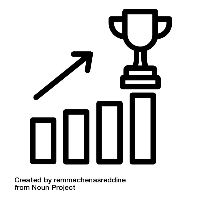 IBS Toetsing
 Kennistoets
 Ondernemingsplan
 Vlog
De nieuwe economie
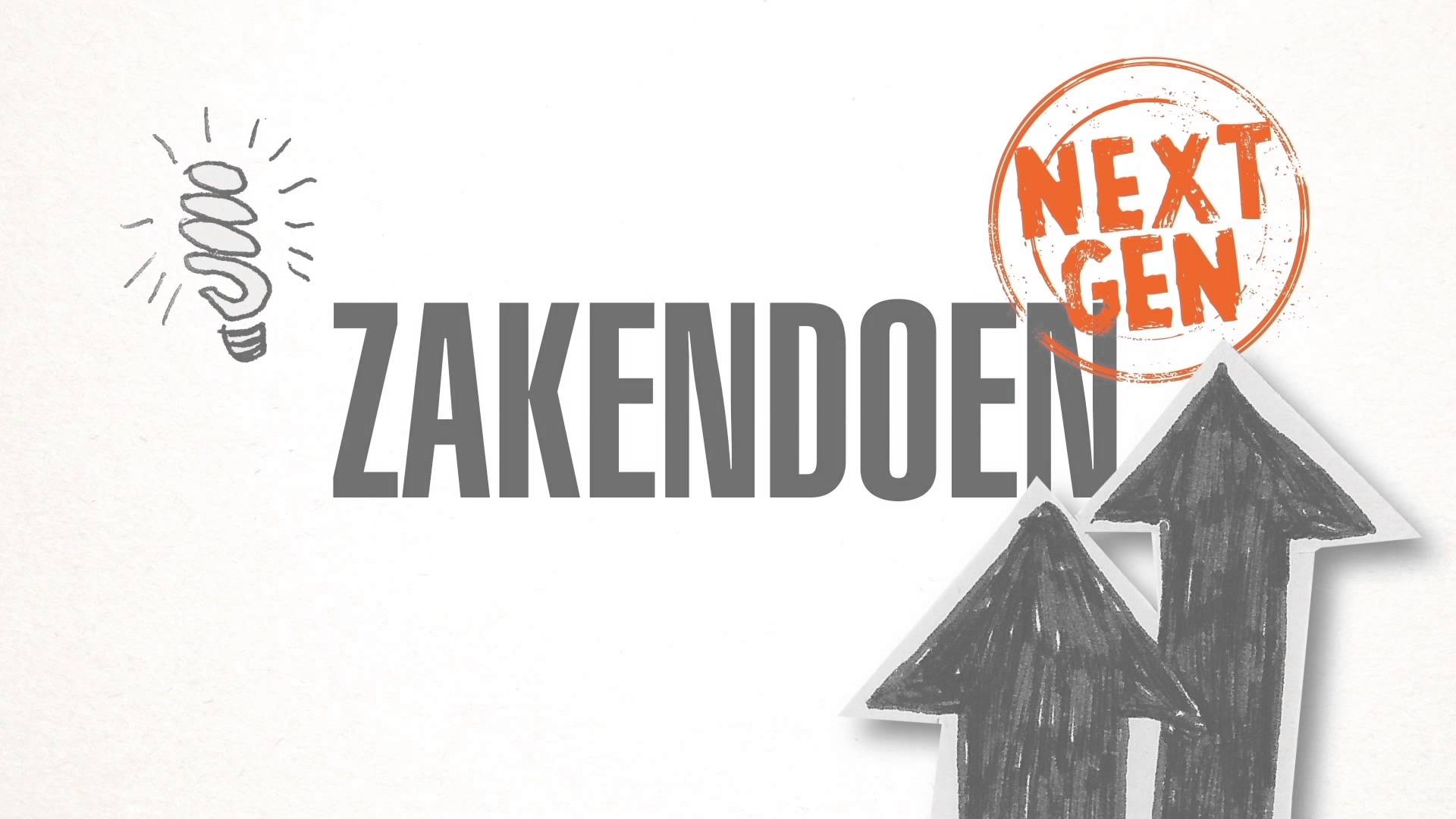 H0 – de oude economie, de basis
H1 – klanten, doei bezit hallo gebruik
H2 – Value cycle, Er was eens een vuilnisbeeld
H3 – Schaalgrootte, van New York tot Nieuwegein
Beoordelingsformulier van je ondernemersverslag
Hoe komt de nieuwe economie terug bij jullie onderneming? 

Is jullie onderneming maatschappelijk verantwoord?
Sociale, Economische en Ecologische waarden (3P’s)
4
Beoordelingsformulier van je ondernemersverslag
28-1-2022
Samenvatten en Evalueren
Hoe wordt nu de welvaart gemeten in de nieuwe economie?
People, sociale waarde
Planet, planetaire waarde 
Profit, financiële waarde
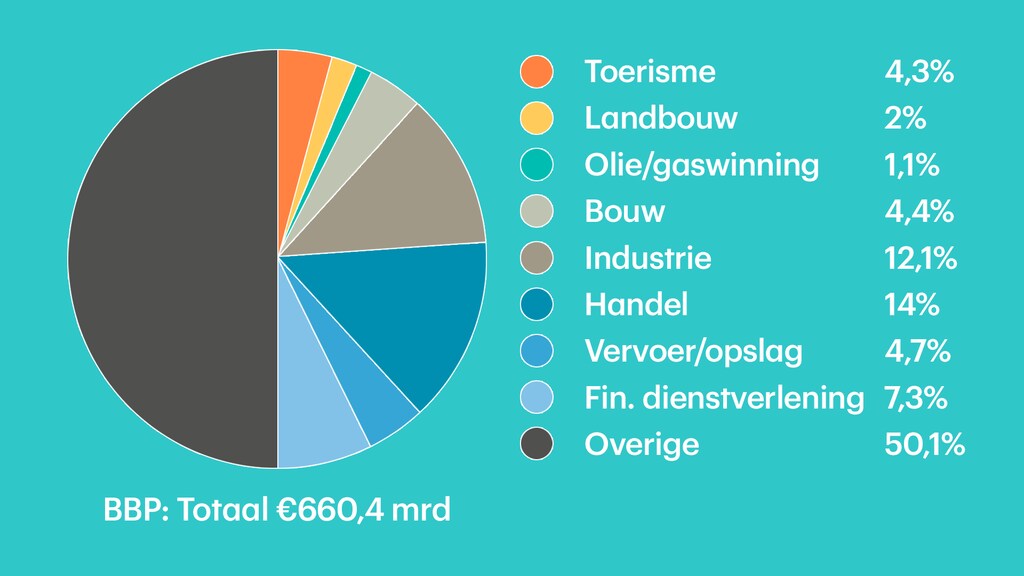 In de huidige economie wordt de “welvaart” vaak gemeten met BBP
6
28-1-2022
Wat betekend glocalisering?
Globaal en lokaalHoe doen we dat?
7
28-1-2022
Welke kenmerken zijn signalen dat het tijd wordt voor de nieuwe economie?
De wereld is een groot dorp geworden
Technologie wordt sneller en slimmer
Mensen hoeven de oude economie niet meer
8
28-1-2022
Wat betekend een samenleving 3.0?
Nu regisseert de overheid (beslist en heeft de leiding)

In een samenleving 3.0 faciliteert de overheid in de behoefte van burger en de markt. Samen oplossingen creëren voor een gedeeld doel.
9
28-1-2022
Voorbeeld vragen verborgen impact
28-1-2022
10
Maak van de afbeeldingen een top drie impact op duurzaamheid
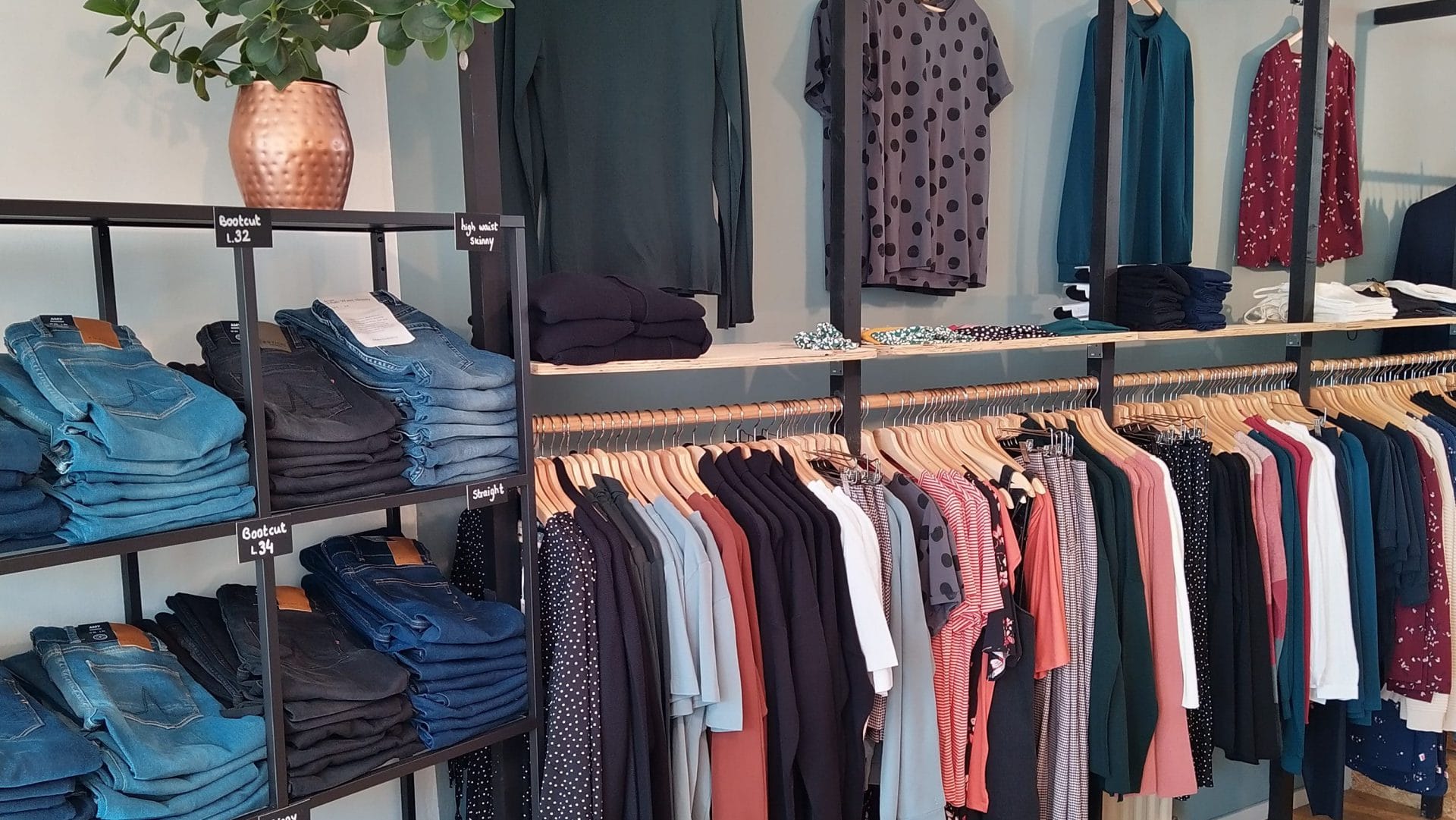 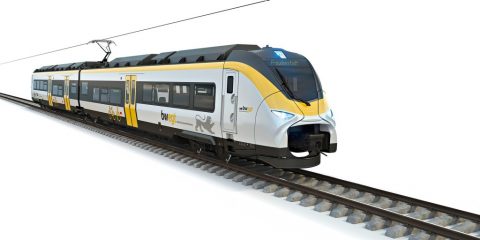 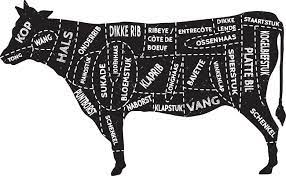 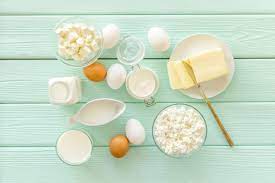 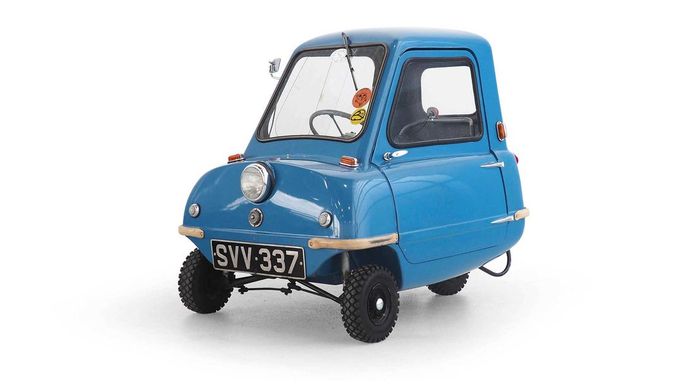 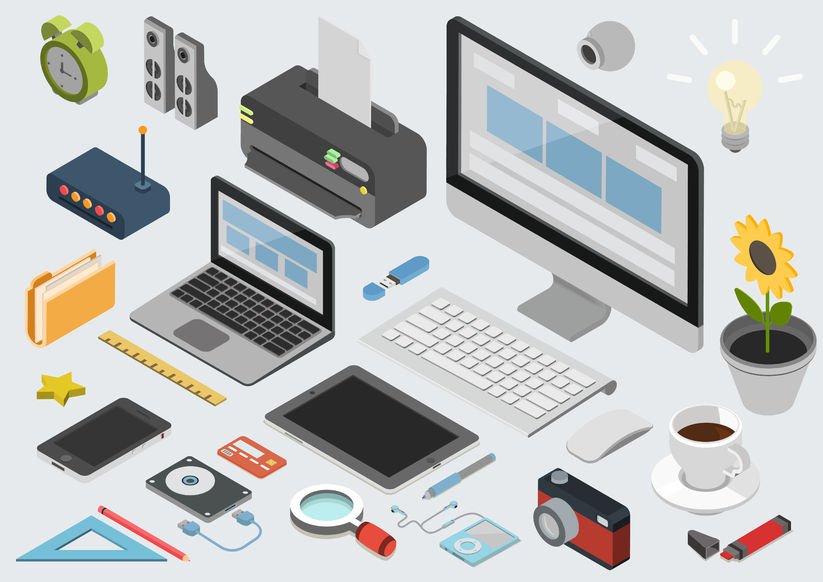 11
28-1-2022
Welke van de onderstaande onderdelen van een ecosysteem zit een maximum aan
zoetwater
Biodiversiteit van planten
Biodiversiteit van dieren
Vruchtbare landbouwgrond
12
28-1-2022
Wat betekend BAM in de kansen matrix om je leefstijl te verduurzamen
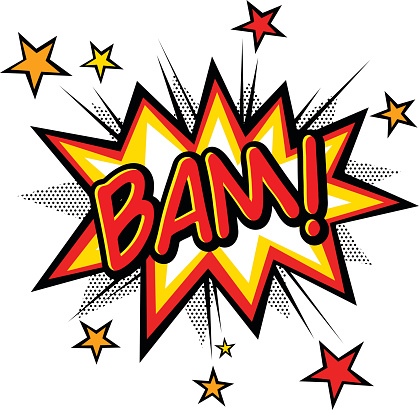 Beter
Anders 
Minder
13
28-1-2022
Klimaatveranderingen heeft diverse gevolgen voor de natuur, welke?
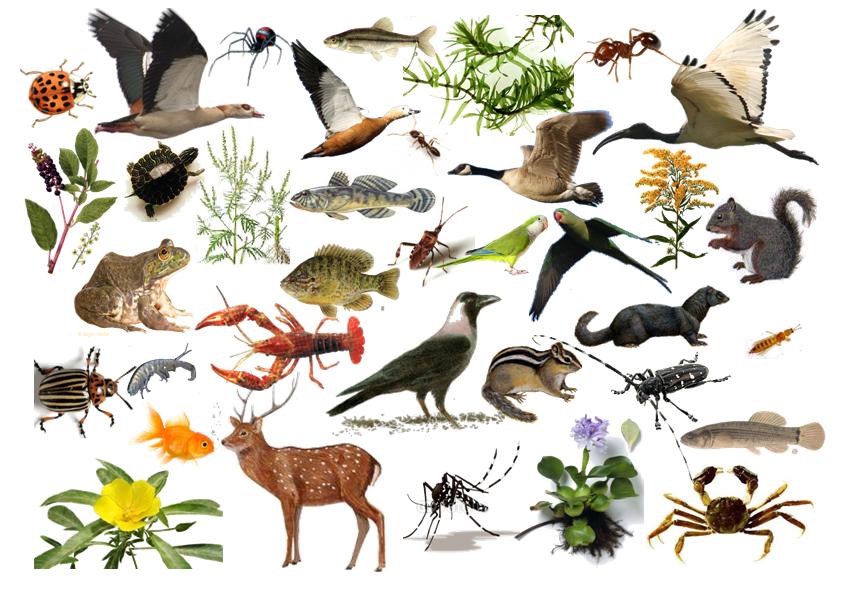 Uitputting planten en dieren
Uitputting grondstoffen
Uitheemse soorten
Kleiner leefgebied
14
28-1-2022
Vragen en/of opmerkingen
15
Onderwerp van de presentatie
28-1-2022